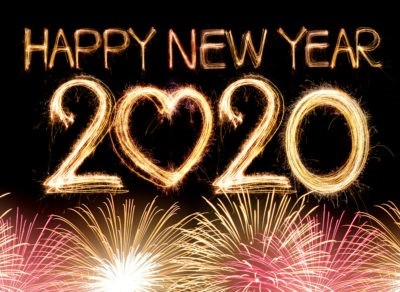 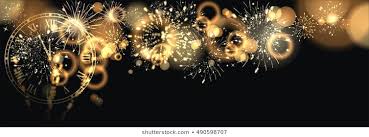 Monday
Day 1
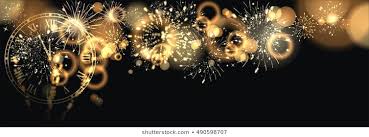 Sonday
Objective: TLW know and apply grade level phonics and word analysis skills when decoding isolated words in text.  Use combined knowledge of letters and sound correspondences, syllabications patterns, and morphology (roots & affixes) to accurately read unfamiliar multisyllabic words.
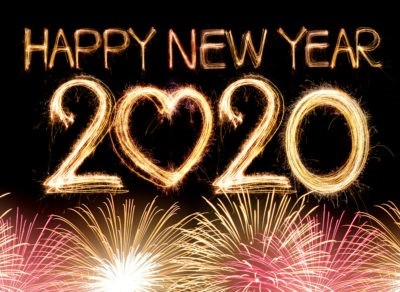 Sonday Lesson 46
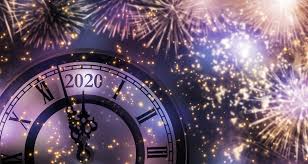 Day 1Reading Review
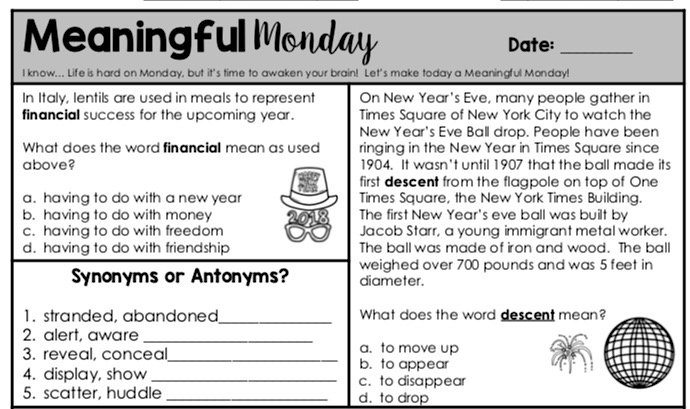 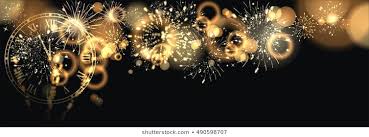 READING – DAY 1
CCRA.R.1 Read Closely to determine what the text says explicitly and to make logical inferences from it; cite specific textual evidence when writing or speaking to support conclusions from the text. 

ESSENTIAL QUESTION
What is the importance in having small dreams and believing in yourself?
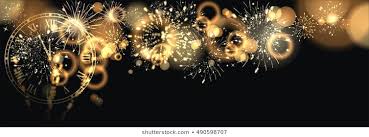 READING – DAY 1
Reading Day 1:
Storyworks – Silver Dollar Dreams
Vocabulary Skill Builder
Behind the Scenes 
First Read
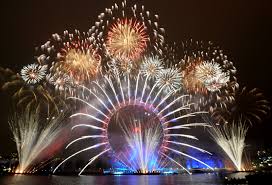 Vocabulary
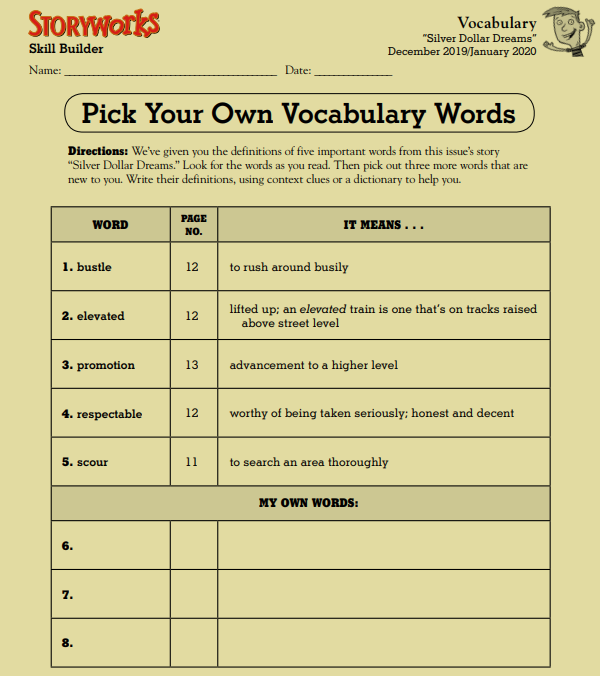 8
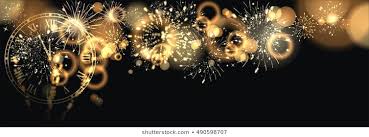 READING – DAY 1
Grammar Day  1:
Objective: Demonstrate command of conventions of standard English grammar and usage when speaking an conventions of standard English grammar and usage, including capitalization and punctuation, when writing.
Relative pronouns and relative adverbs      - Progressive verb tenses
Auxiliary verbs                                      - Produce clear sentences
Form and use prepositional phrases            - Recognize fragments & run-ons
Use commas & quotations
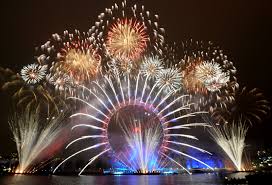 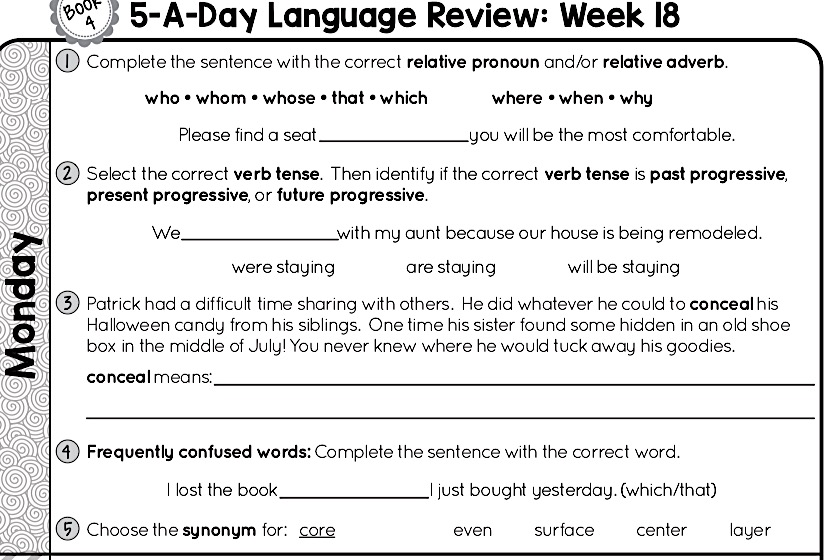 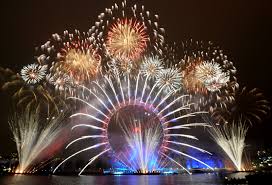 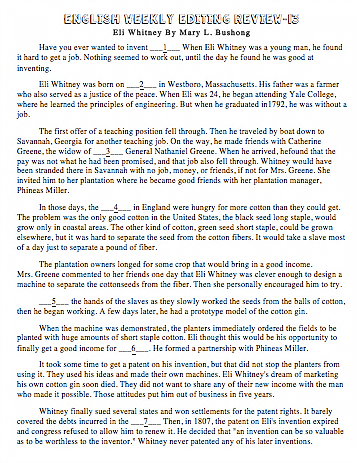 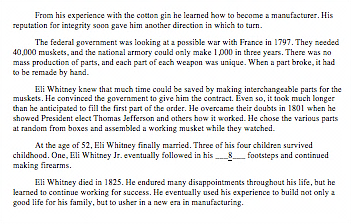 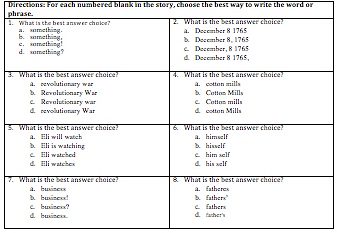 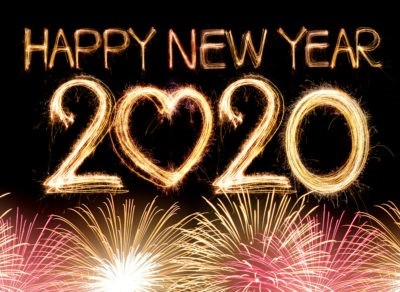 Grammar
Adages ppt.
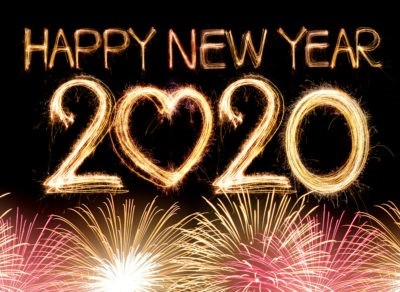 Day 2
Tuesday
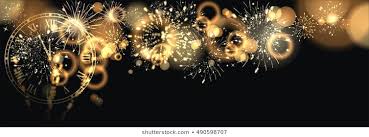 Sonday
Objective: TLW know and apply grade level phonics and word analysis skills when decoding isolated words in text.  Use combined knowledge of letters and sound correspondences, syllabications patterns, and morphology (roots & affixes) to accurately read unfamiliar multisyllabic words.
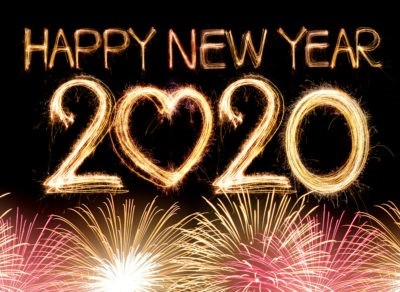 Sonday Lesson 47
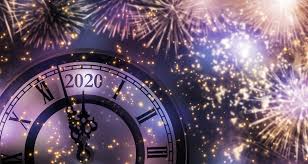 Day 2Reading Review
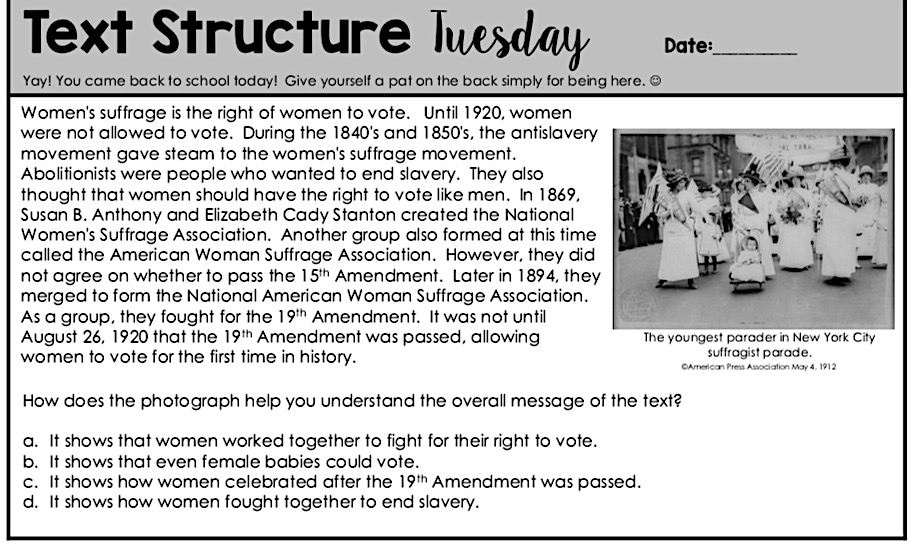 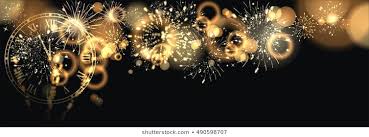 READING – DAY 1
CCRA.R.1 Read Closely to determine what the text says explicitly and to make logical inferences from it; cite specific textual evidence when writing or speaking to support conclusions from the text. 

ESSENTIAL QUESTION
How will Alex ever earn his orange belt in karate?
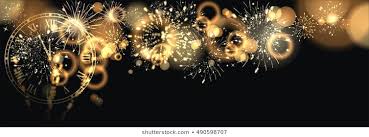 READING – DAY 1
Reading Day 2:
Read/listen to the article again.
Close-reading questions.
Critical-thinking questions
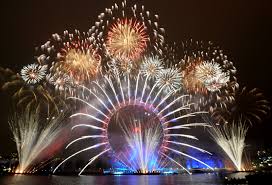 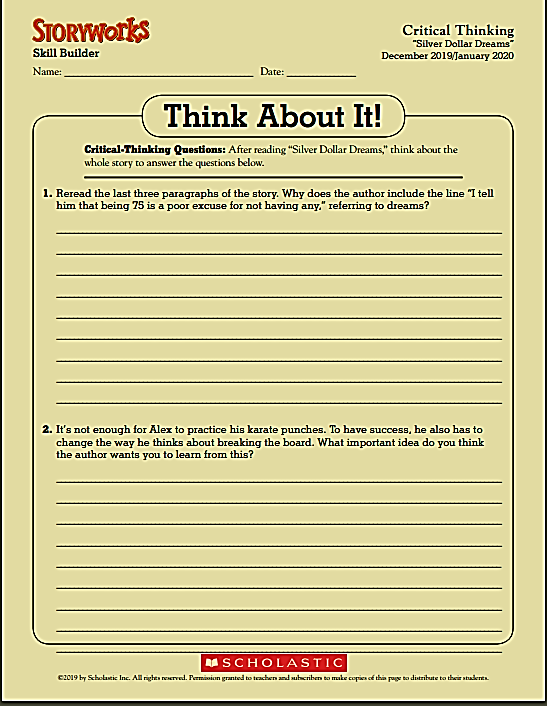 19
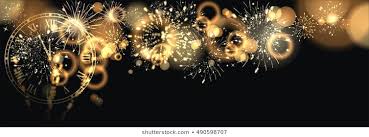 READING – DAY 1
Grammar  Day 2:
Objective: Demonstrate command of conventions of standard English grammar and usage when speaking an conventions of standard English grammar and usage, including capitalization and punctuation, when writing.
Relative pronouns and relative adverbs      - Progressive verb tenses
Auxiliary verbs                                      - Produce clear sentences
Form and use prepositional phrases            - Recognize fragments & run-ons
Use commas & quotations
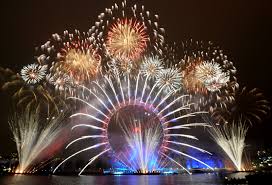 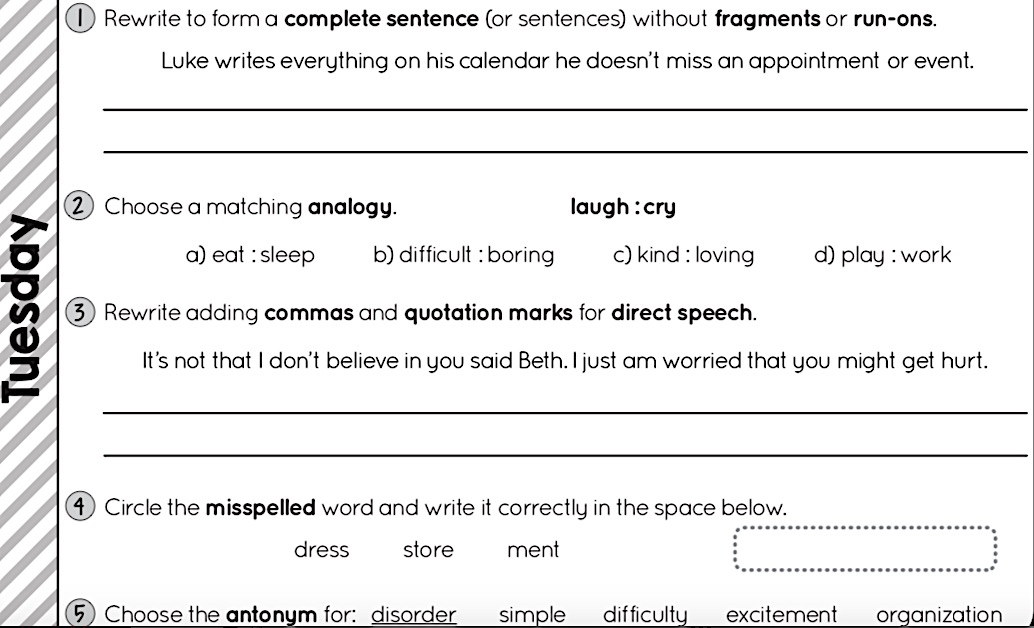 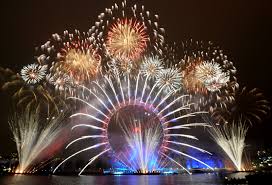 Day 2 - Editing
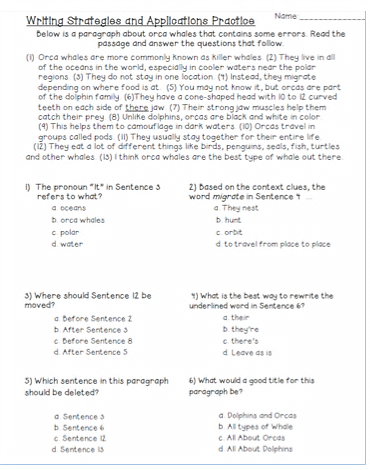 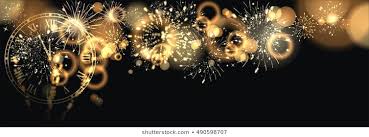 READING – DAY 1
Grammar  Day 2:
Proverbs ppt
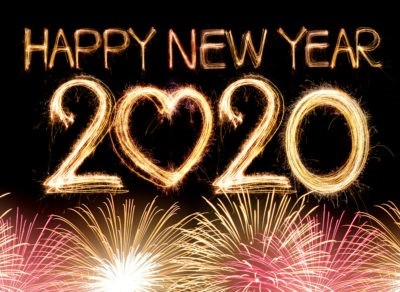 Day 3
Wednesday
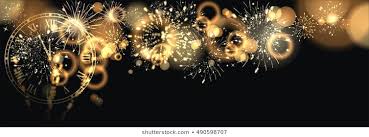 Sonday
Objective: TLW know and apply grade level phonics and word analysis skills when decoding isolated words in text.  Use combined knowledge of letters and sound correspondences, syllabications patterns, and morphology (roots & affixes) to accurately read unfamiliar multisyllabic words.
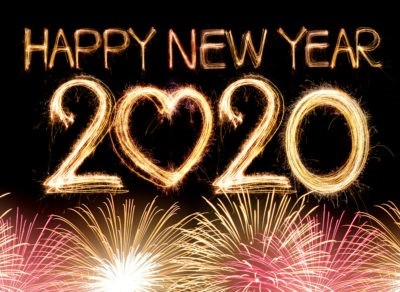 Sonday Lesson 48
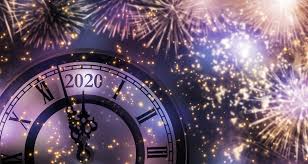 Day 3Reading Review
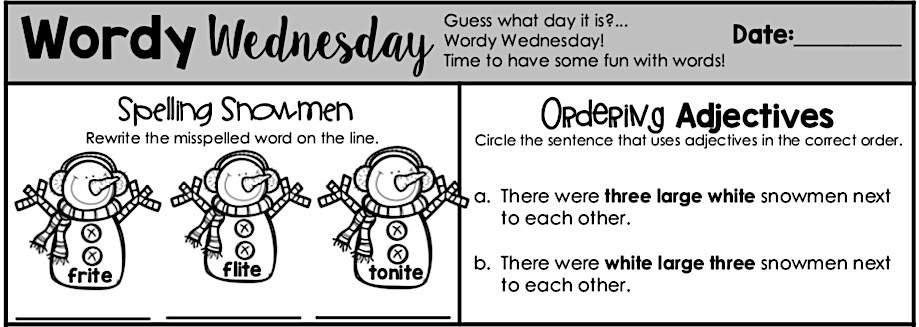 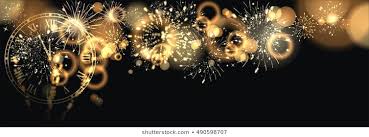 READING – DAY 1
CCRA.R.1 Read Closely to determine what the text says explicitly and to make logical inferences from it; cite specific textual evidence when writing or speaking to support conclusions from the text. 

ESSENTIAL QUESTION
What is the importance in having small dreams and believing in yourself?
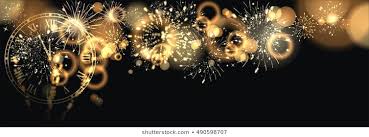 READING – DAY 1
Reading Day 3:
Character
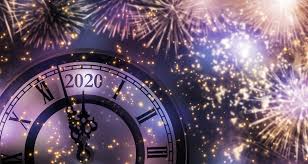 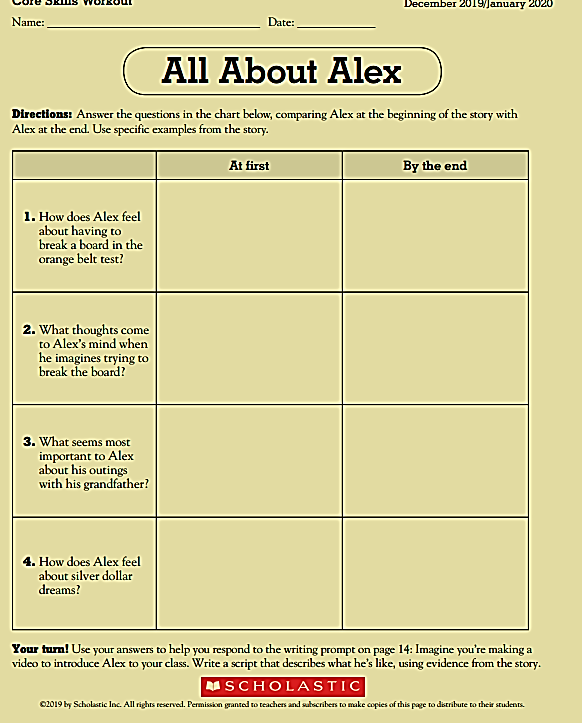 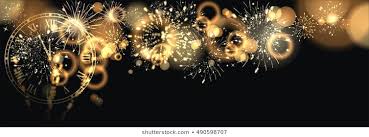 READING – DAY 1
Grammar  Day 3:
Objective: Demonstrate command of conventions of standard English grammar and usage when speaking an conventions of standard English grammar and usage, including capitalization and punctuation, when writing.
Relative pronouns and relative adverbs      - Progressive verb tenses
Auxiliary verbs                                      - Produce clear sentences
Form and use prepositional phrases            - Recognize fragments & run-ons
Use commas & quotations
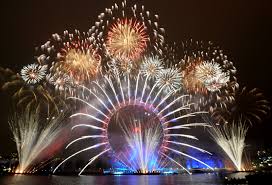 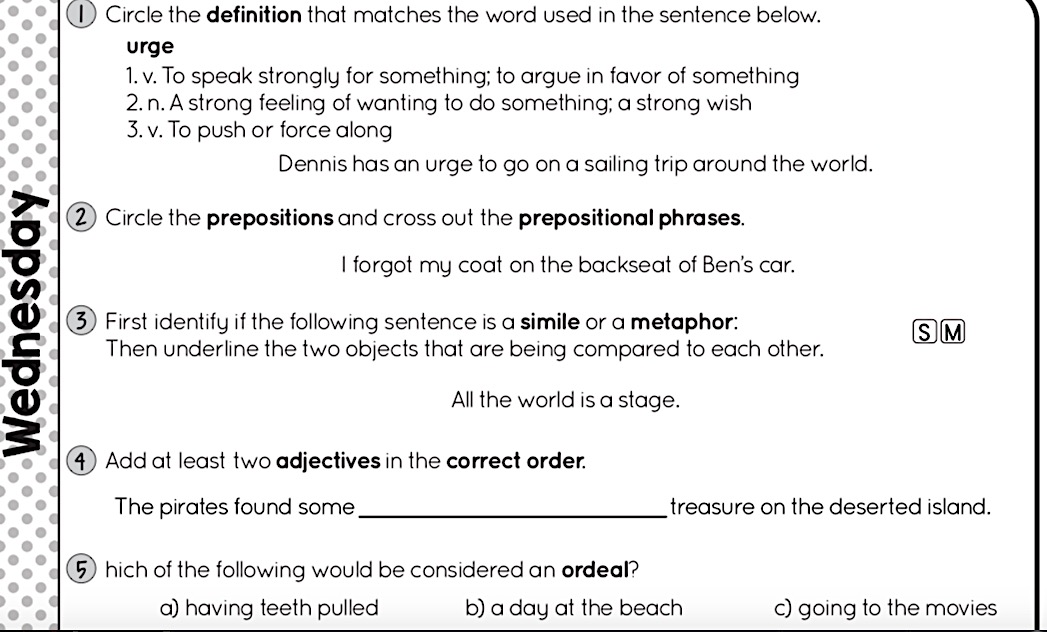 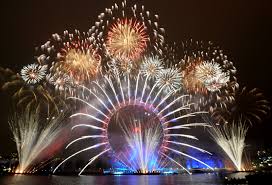 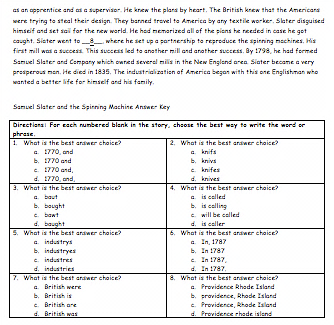 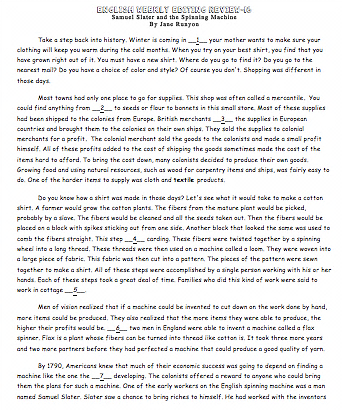 Day 3 - Editing
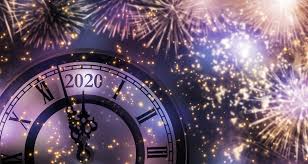 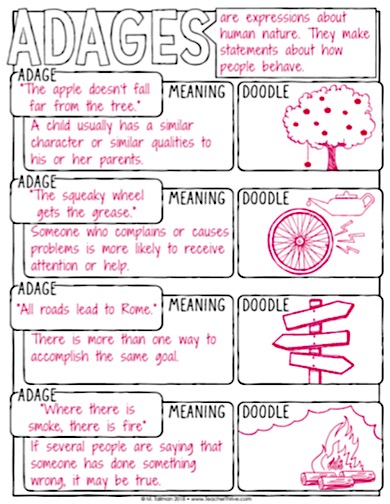 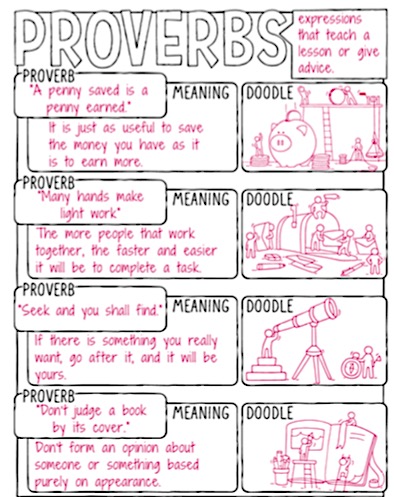 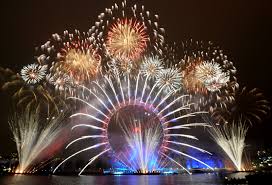 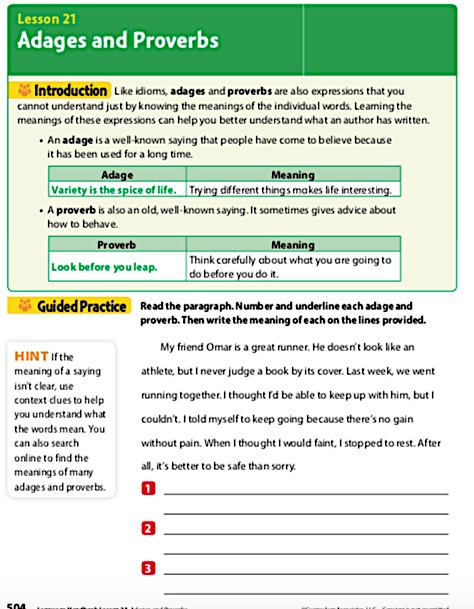 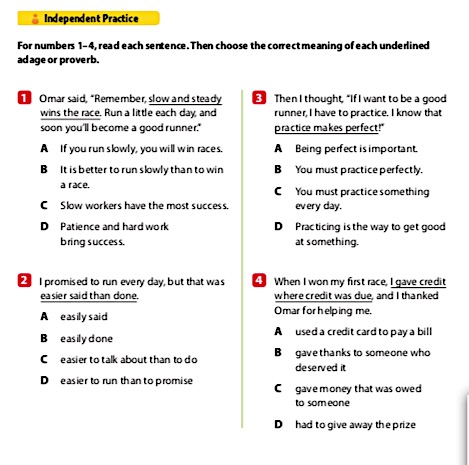 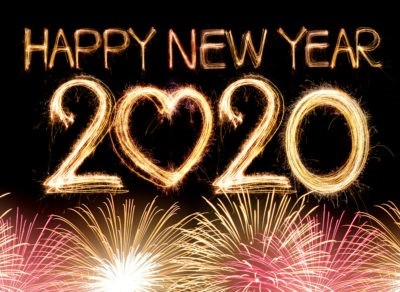 Day 4
Thursday
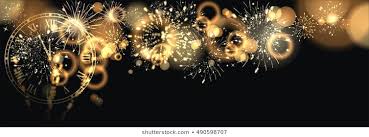 Sonday
Objective: TLW know and apply grade level phonics and word analysis skills when decoding isolated words in text.  Use combined knowledge of letters and sound correspondences, syllabications patterns, and morphology (roots & affixes) to accurately read unfamiliar multisyllabic words.
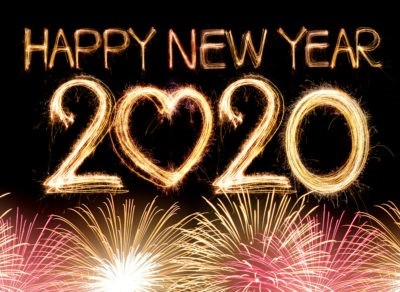 Sonday Lesson 49
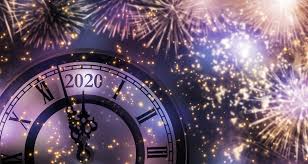 Day 4Reading Review
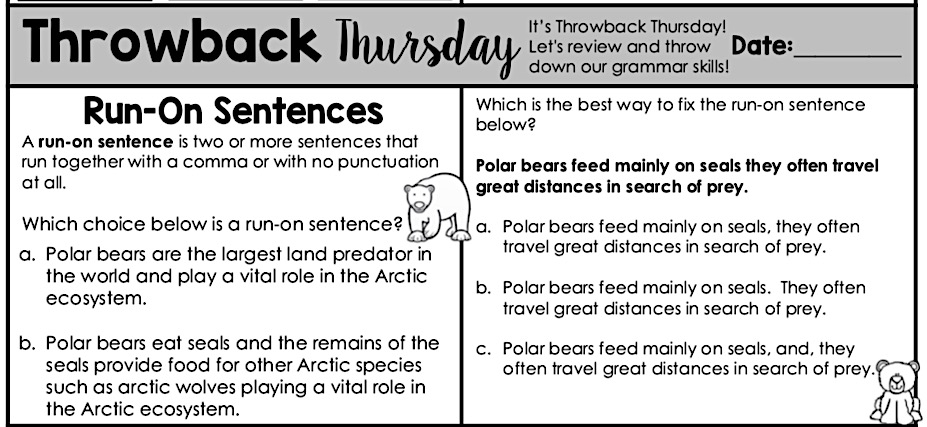 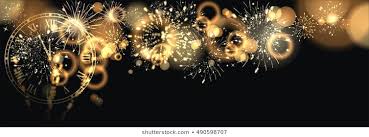 READING – DAY 1
CCRA.R.1 Read Closely to determine what the text says explicitly and to make logical inferences from it; cite specific textual evidence when writing or speaking to support conclusions from the text. 

ESSENTIAL QUESTION
What is the importance in having small dreams and believing in yourself?
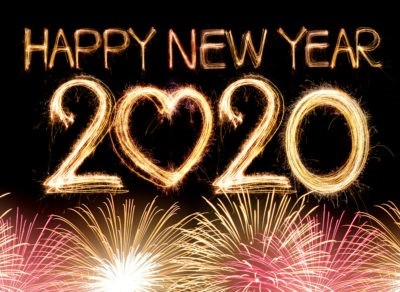 Reading

Inferences
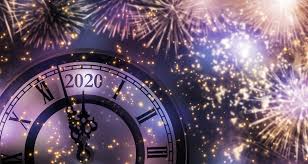 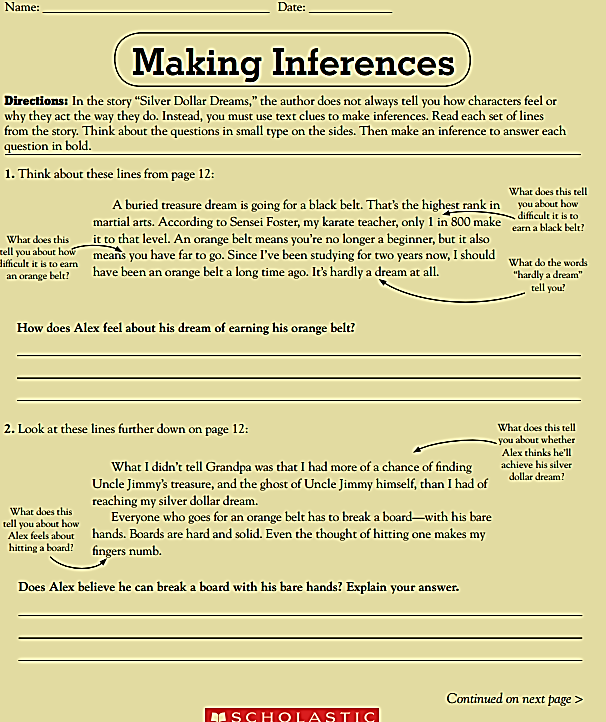 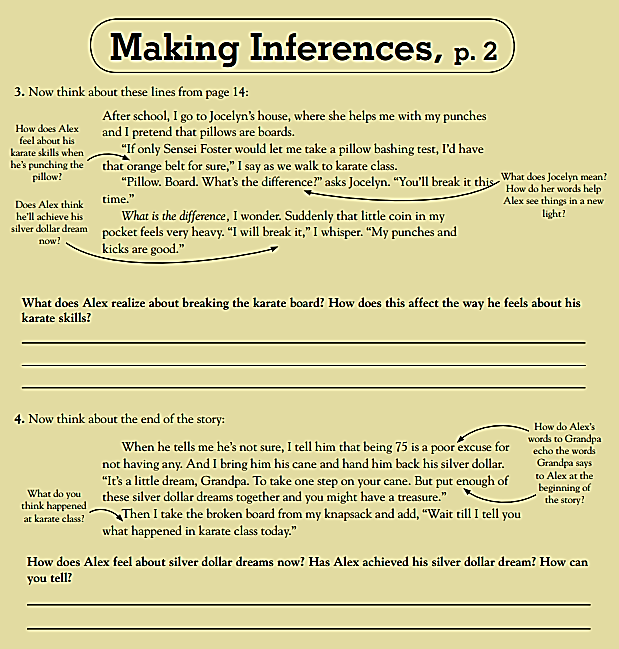 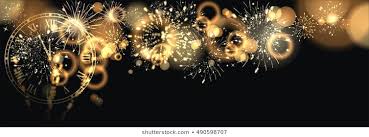 READING – DAY 1
Grammar  Day 4:
Objective: Demonstrate command of conventions of standard English grammar and usage when speaking an conventions of standard English grammar and usage, including capitalization and punctuation, when writing.
Relative pronouns and relative adverbs      - Progressive verb tenses
Auxiliary verbs                                      - Produce clear sentences
Form and use prepositional phrases            - Recognize fragments & run-ons
Use commas & quotations
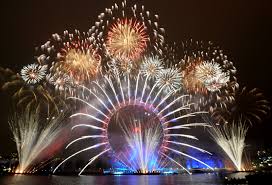 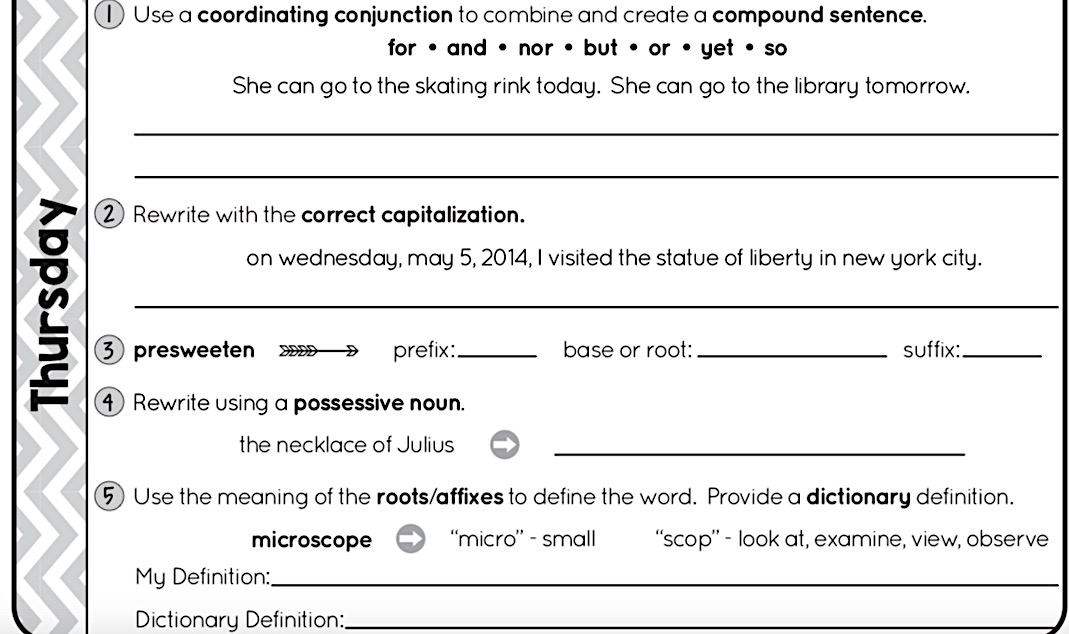 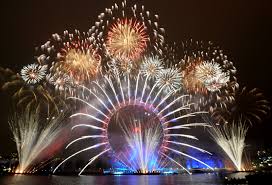 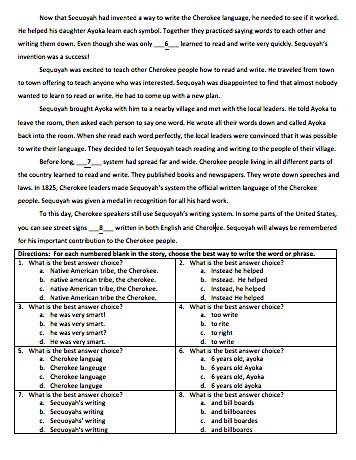 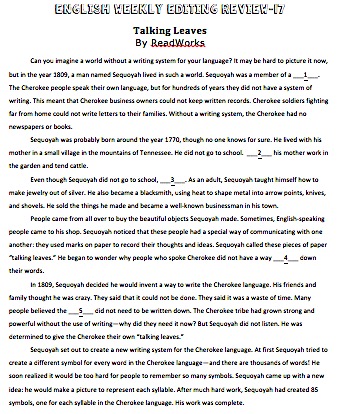 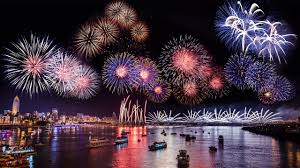 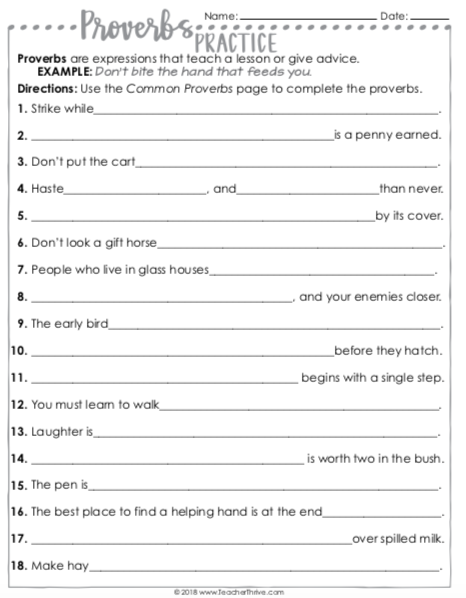 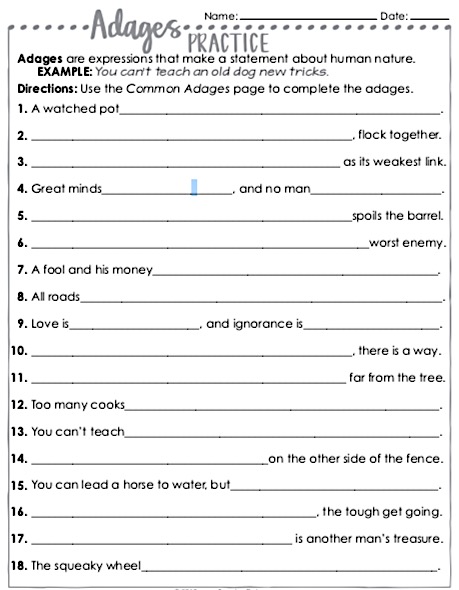 46
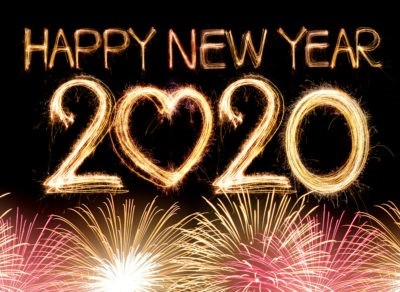 Day 5
Thursday
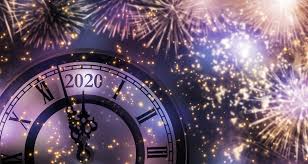 Day 5Reading Review
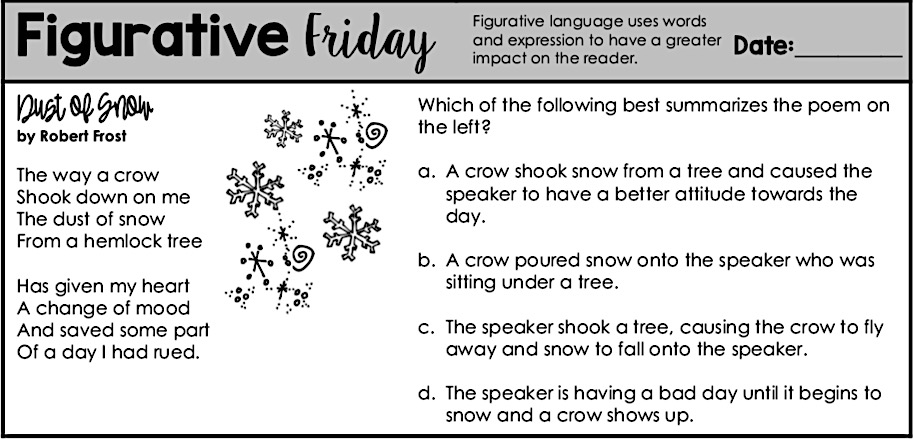 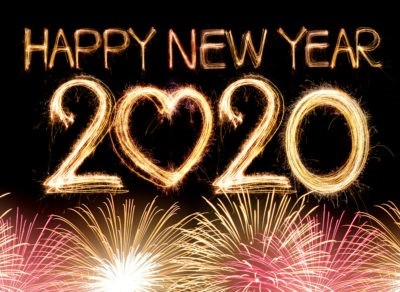 Sonday Lesson 50
Grammar Assessment
Reading Assessment